1
ADVANCED EV3 PROGRAMMING LESSON
Data Logging (Part 2)
By Droids Robotics
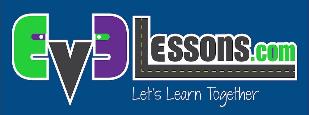 © 2015 EV3Lessons.com, Last edit 10/25/2015
2
Lesson Objectives
Learn what data logging is
Learn the different ways of doing data logging on the EV3
Learn how to use the Data Logging Block
Prerequisites: Must own Edu version of EV3 Software
© 2015 EV3Lessons.com, Last edit 10/25/2015
3
What is Data Logging?
The EV3 software provides a simple way to continuously record sensor readings to a file and to plot the values later. This is called Data Logging.
Why use Data Logging:
Great for science experiments. In this lesson, we will show how you can record values like temperature for a science project. 
Great for understanding robot programming blocks. In the next lesson, we will show how to use data logging to measure the difference between turns.
Great for understanding sensor behavior. In the third lesson, we will show how to use data logging to understand the details of sensors such as the gyro sensor.
© 2015 EV3Lessons.com, Last edit 10/25/2015
4
How do you data log on an EV3?
There are 4 ways to data log using the EV3 MINDSTORMS:
Live Data Logging: Real time data collected directly in the EV3 software
Remote Data Logging: Use the the brick to collect data, and transfer the data to the computer for analysis
Brick Data Logging: Run the experiment directly from the brick

Autonomous. Collect data with the Data Logging block. The data is stored on the brick.
Lesson 1: Temperature Sensor Experiment
Lesson 2: Differences Between Turns
© 2015 EV3Lessons.com, Last edit 10/25/2015
5
Autonomous Data Logging
Port
File name
Autonomous Data Logging requires the Data Logging Block
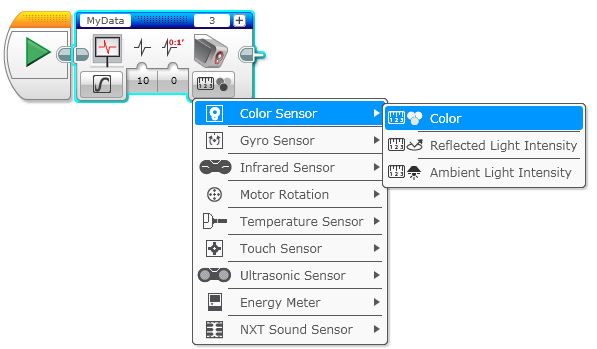 Add more sensors
Pick the sensor and what you want to measure
Data Logging block is in the blue tab
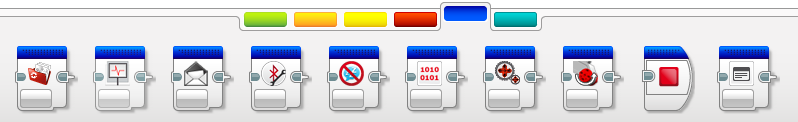 © 2015 EV3Lessons.com, Last edit 10/25/2015
6
How do you use the data logging block?
To use this block, simply drag a Data Logging Block in front of the code you want to log and turn it “on”.  To stop logging, add another Data Logging Block set to “off”.
Pick all the other parameters – the ports, the sensors you want to log, what you want to record (rotations/degrees, etc.)
Download and run program
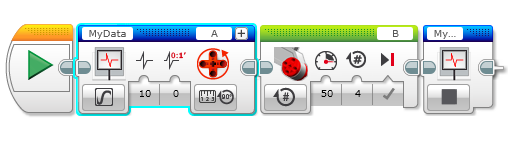 On
Off
© 2015 EV3Lessons.com, Last edit 10/25/2015
7
How to view your data
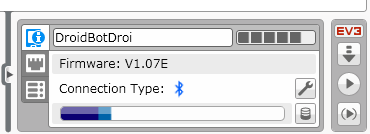 1
If you want to get the file from your brick to the computer: 
Click on the Brick Information Icon 
Press the Open Browser Memory Icon. 
Find the correct .rdf file.

If you want to view the data file from either the brick or the computer:
 
Tools  Datalog File Manager  Select BRICK or COMPUTER and pick the correct file
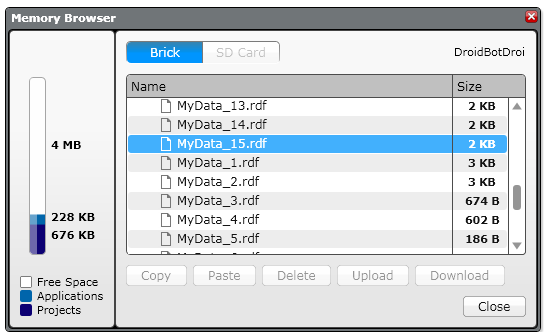 3
2
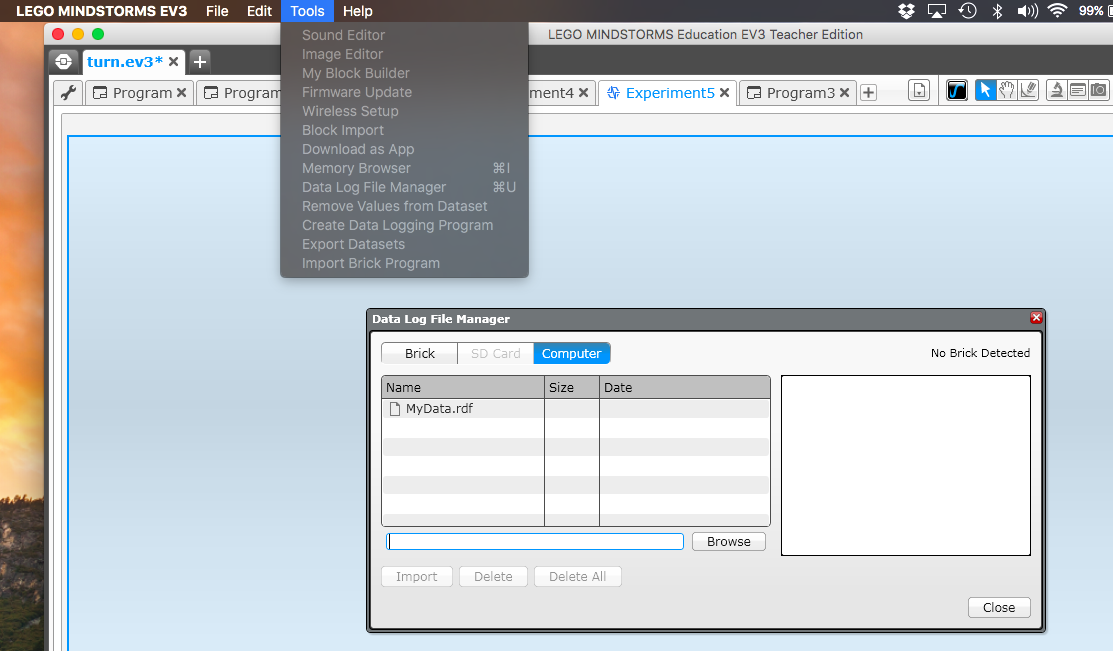 © 2015 EV3Lessons.com, Last edit 10/25/2015
8
Challenge 1: Comparing Turns
Make four different programs that do a pivot turn and compare the data from the rotation sensor
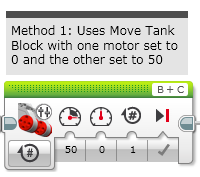 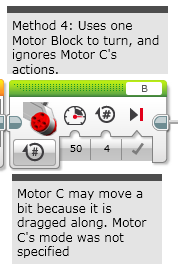 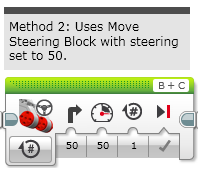 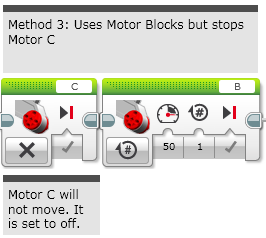 © 2015 EV3Lessons.com, Last edit 10/25/2015
9
Steps to Remember
STEP 1: In the Data Logging My Block, select the sensor you are reading, the ports they are in.
STEP 2: Select the duration and rate
STEP 3: Remember to stop data logging at the end of your code
STEP 4: Remember to change the name of the file each time otherwise they will all be called MyData.
STEP 5: Import your data file and compare the graphs.  Which type of pivot turn is the most reliable?
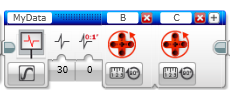 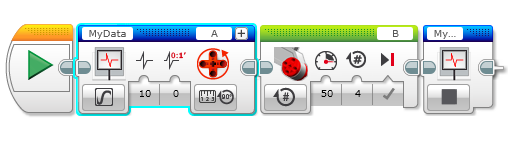 © 2015 EV3Lessons.com, Last edit 10/25/2015
10
Challenge 1 Solution
Below, we ran all 4 together, but you will find it easier to run each method separately (because you can avoid adding motor resets)
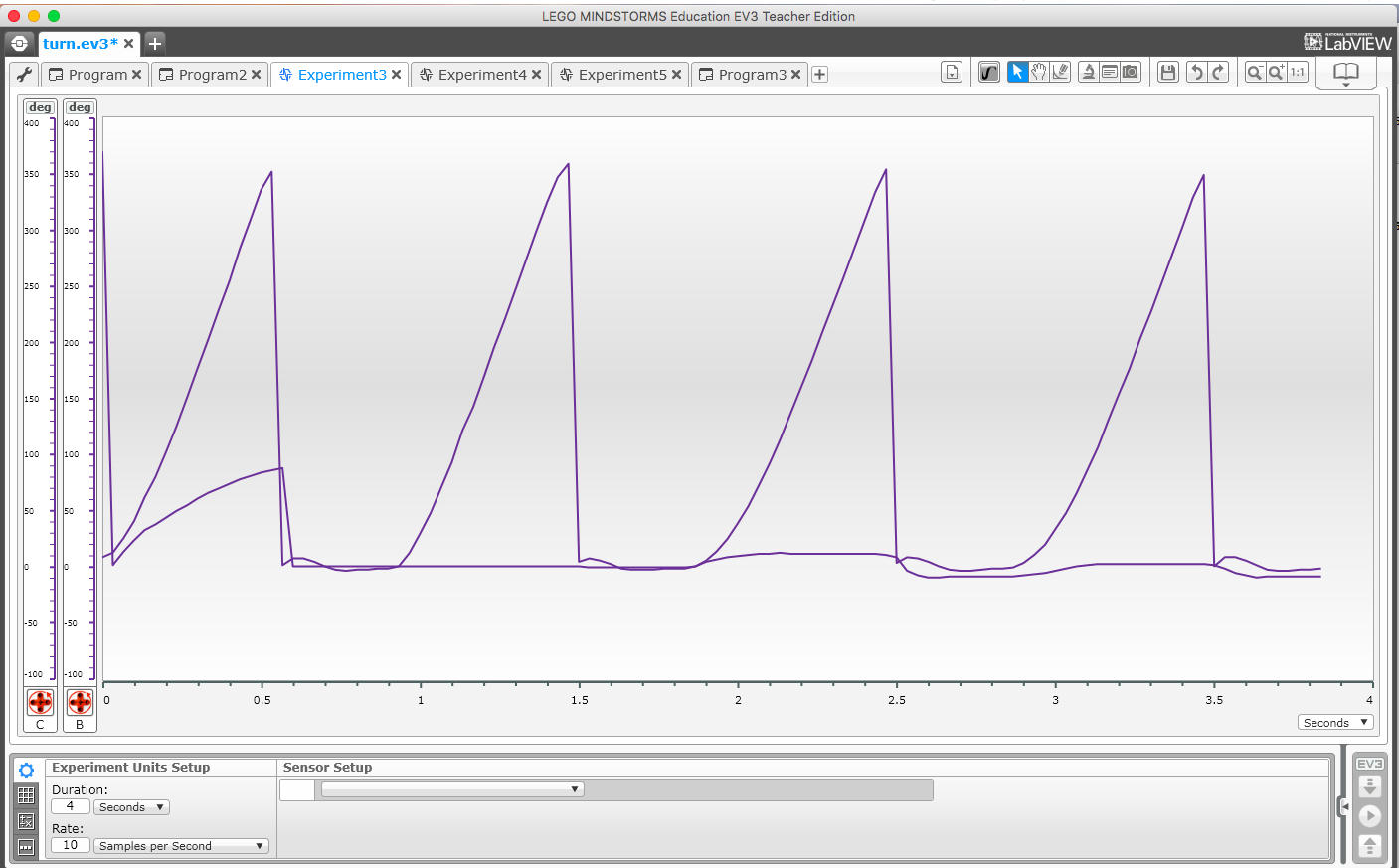 In Method 4, Motor C is dragged along.

Methods 1 and 2 are very similar.

Method 3 appears to be the most reliable.  You may not notice much difference in real life, but the data log shows us the true reading.
Motor B line
Method 4
Method 3
Method 1
Method 2
Motor C line
© 2015 EV3Lessons.com, Last edit 10/25/2015
11
Credits
This tutorial was written by Sanjay Seshan and Arvind Seshan from Droids Robotics 
More lessons at www.ev3lessons.com
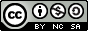 This work is licensed under a Creative Commons Attribution-NonCommercial-ShareAlike 4.0 International License.
© 2015 EV3Lessons.com, Last edit 10/25/2015